Natal, fevereiro/2015
Introdução
Natal:
Área: 167,3 km²
Estimativa (IBGE – 2014): 862.044 habitantes
Unidade:
PACS  ESF
Início da reforma
Equipe com diretora, seis ACS, duas ASG, cinco médicos, dois enfermeiros, quatro técnicos de enfermagem e três vigilantes
Estrutura contida em antiga residência familiar
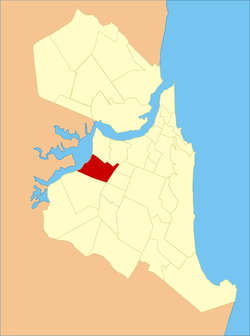 [Speaker Notes: 1-Sociedade Brasileira de Cardiologia, 2010.
2-VIGITEL, 2011]
Objetivo geral
Melhorar a atenção aos hipertensos e diabéticos da Unidade de Saúde da Família Novo Horizonte, no município de Natal, Rio Grande do Norte.
Metodologia
Utilização dos Cadernos de Atenção Básica número 36 e 37 do Ministério da Saúde como protocolo da Unidade
Cadastro de hipertensos e diabéticos
Três pilares na qualificação dos registros: adoção de livro específico, fichas-espelho e SI-NH
Informação à população – engajamento público: trabalho conjunto da equipe
Problemas materiais reportados à diretora por qualquer integrante da equipe
Qualificação das consultas
Práticas coletivas multidisciplinares sobre hábitos saudáveis
Capacitações para homogeneizar o processo de trabalho
Cobrança, ante a gestão municipal, da inclusão da Saúde Bucal na reforma da Unidade
Fig. 1 – Capacitação da equipe em sala improvisada
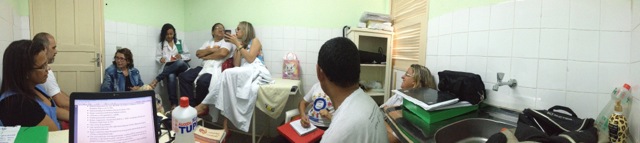 Figura 2 – Aferição da pressão arterial (capacitação)
Objetivos, Metas e Resultados
Índice de cobertura de
hipertensos
Índice de cobertura de
diabéticos
Metas 2.5 e 2.6: Priorizar a prescrição de medicamentos da farmácia popular para 100% dos hipertensos e diabéticos cadastrados na unidade de saúde.
Resultados: 100% dos hipertensos e diabéticos em uso de medicamentos da farmácia popular
Deficiência na lista de medicamentos disponíveis na UBS

Metas 2.7 e 2.8: Realizar avaliação da necessidade de atendimento odontológico em 100% dos hipertensos e diabéticos.
Resultados: 100% dos usuários com avaliação da necessidade de atendimento odontológico
Ausência de equipe de saúde bucal
Metas 3.1 e 3.2: Buscar 100% dos hipertensos e diabéticos faltosos às consultas na unidade de saúde conforme a periodicidade recomendada.
Resultados: não foi necessário realizar
Metas 4.1 e 4.2: Manter ficha de acompanhamento de 100% dos hipertensos e diabéticos cadastrados na unidade de saúde.
Resultados: 100% dos hipertensos e diabéticos em uso de medicamentos da farmácia popular
Deficiência na lista de medicamentos disponíveis na UBS
Figura 3 – Sistema de Informações de Novo Horizonte
Metas 5.1 e 5.2: Realizar estratificação do risco cardiovascular em 100% dos hipertensos  e diabéticos cadastrados na unidade de saúde.
Resultados: todos os hipertensos e diabéticos sofreram avaliação do risco cardiovascular
Informação sobre a importância do controle sobre os fatores de risco modificáveis
Metas 6.1, 6.2, 6.3, 6.4, 6.5 e 6.6: Garantir orientação nutricional sobre alimentação saudável, prática regular de atividade física e riscos do tabagismo a 100% de hipertensos e diabéticos.
Resultados: todos os hipertensos e diabéticos receberam orientações sobre hábitos saudáveis de vida
Três pilares: acolhimento, consulta médica e reuniões de grupo

Metas 6.7 e 6.8: Garantir orientação sobre higiene bucal a 100% dos pacientes hipertensos e diabéticos
Resultados: 100% dos cadastrados receberam orientação sobre higiene bucal
Figura 4 – Atividade educativa
Discussão
Reflexão crítica sobre o processo pessoal de aprendizagem
Obrigado